Search Resources (Search External Resources)
Yoel Kortick
Senior Librarian
Introduction
Adding a Search Resource and Search Profile
Search Resources not from within the metadata editor
Search Resources from within the metadata editor
2
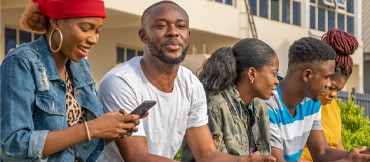 Introduction
3
Introduction
This presentation is called “Search Resources (Search External Resources)” because currently the functionality is called “Search Resources” but it used to be called “Search External Resources”.

In addition to this presentation see Search Resources on the Ex Libris Knowledge Center
4
Introduction
The “Search Resources” functionality allows the staff user to search, from within Alma
Local resources such as the Institution Zone, Network Zone (where applicable), and the Community Zone 
Any external database supported by Ex Libris Data Services and implemented by the institution.
By integrating the search and import of records located in external databases directly into the MD Editor, Alma supports copy cataloging.
5
Introduction
The “Search Resources” functionality can be activated
Not from within the metadata editor
Staff user can search for record(s) and if desired import
From within the metadata editor
Staff user can search for another version of the record which is currently being edited and then merge or overlay the retrieved record with the record being edited.
6
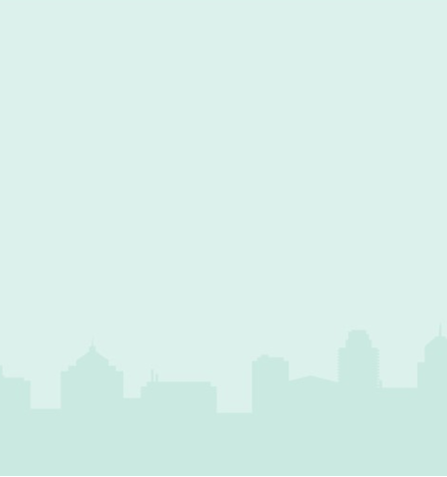 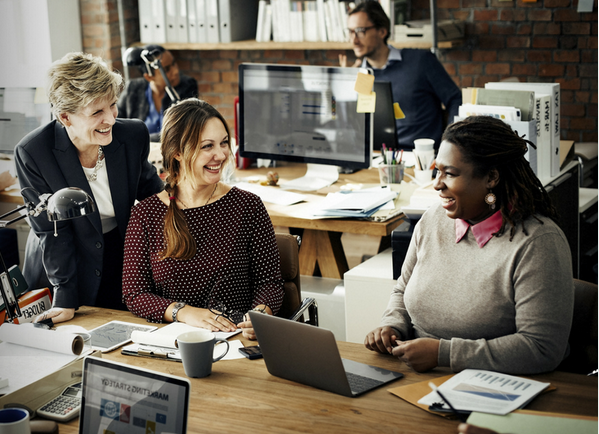 Adding a Search Resource and Search Profile
7
Adding a Search Resource and Search Profile
First search resources are added.
Then search profiles are created containing one or more search resources.
8
Adding a Search Resource and Search Profile
Add a search resource at “Configuration > Resources > Search Configuration > External Search Resources”
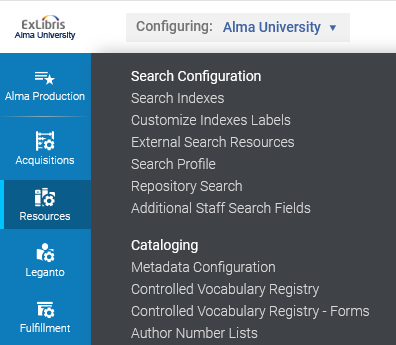 9
Adding a Search Resource and Search Profile
Click “Add External Search Resources”
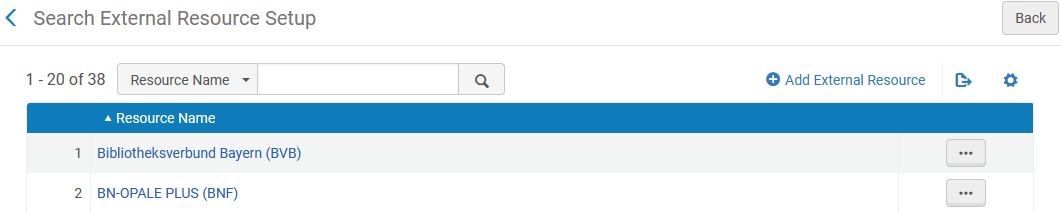 10
Adding a Search Resource and Search Profile
Search for the resource and select it
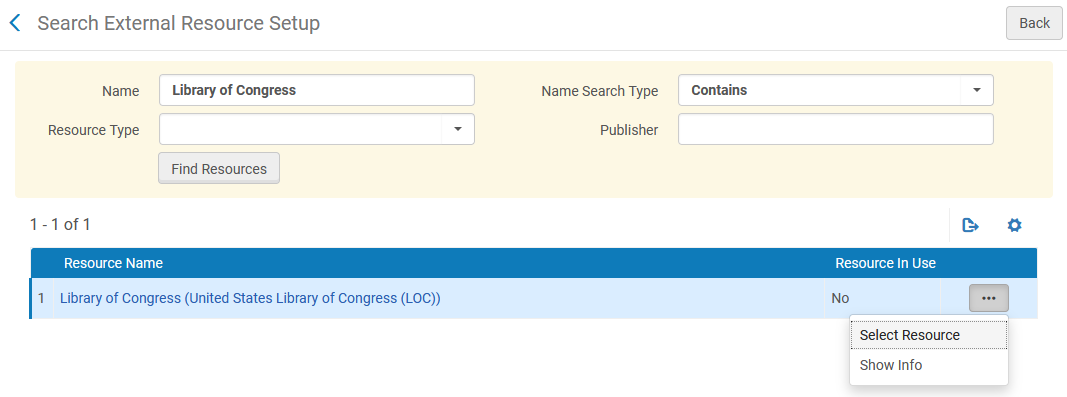 11
Adding a Search Resource and Search Profile
Add, as needed, a normalization process, merge method or credentials and then save.  This resource does not require credentials.
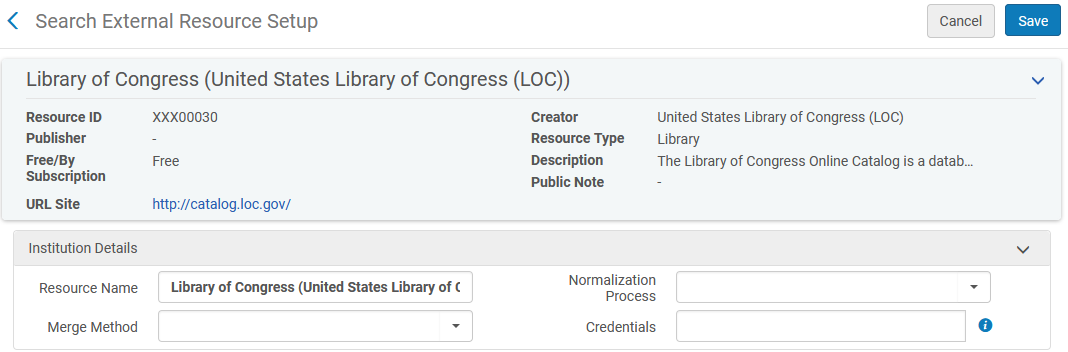 12
Adding a Search Resource and Search Profile
Add a search profile at “Configuration > Resources > Search Configuration > Search Profile”
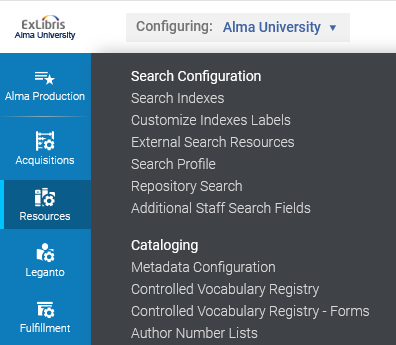 13
Adding a Search Resource and Search Profile
Click “Add Search Profile”
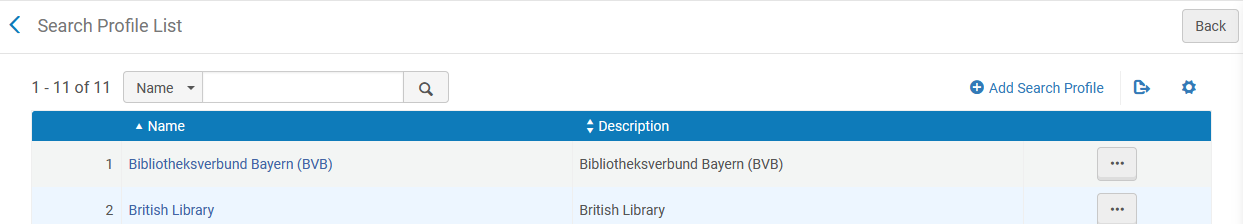 14
Adding a Search Resource and Search Profile
Give the profile a name and description
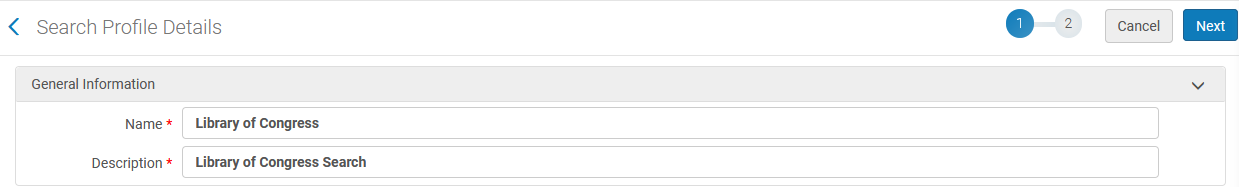 15
Adding a Search Resource and Search Profile
Select the resource (or multiple resources) and add to selection
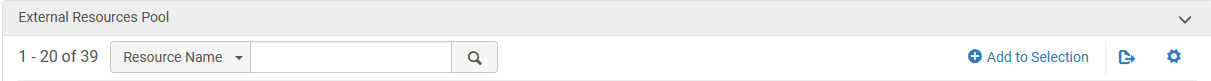 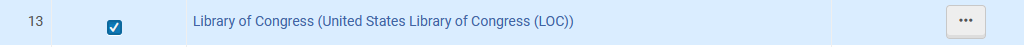 16
Adding a Search Resource and Search Profile
Save the profile
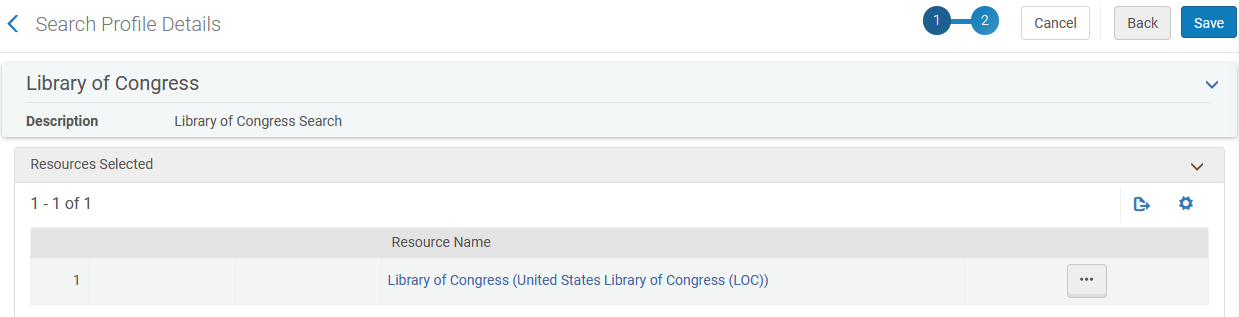 17
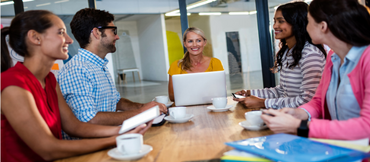 Search Resources not from within the metadata editor
18
Search Resources not from within the metadata editor
Resources can be searched not from within the metadata editor and also from within the metadata editor.
We will first show not from within the metadata editor.
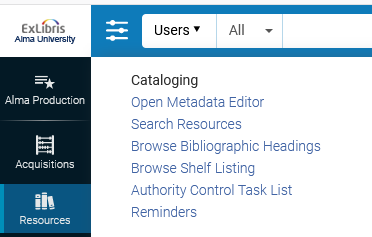 19
Search Resources not from within the metadata editor
The metadata editor will open.  Select profile, enter search phrase or keywords and click “Search”
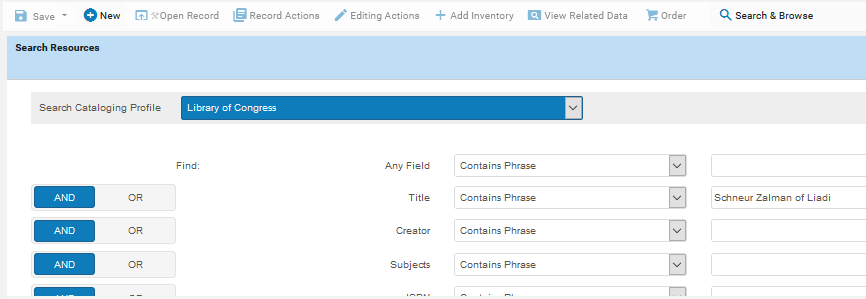 20
Search Resources not from within the metadata editor
From results list choose “View” or “Import”.  We will “Import” record “Rabbi Schneur Zalman of Liadi / by Nissan Mindel”.
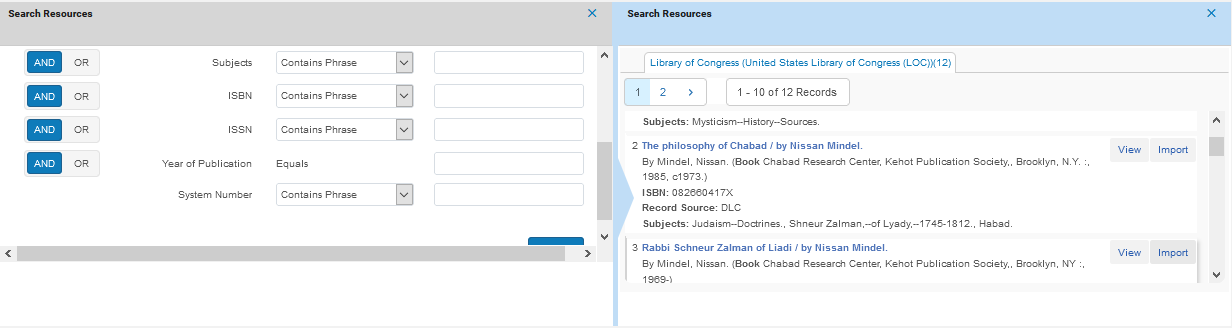 21
Search Resources not from within the metadata editor
The record is opened in the metadata editor and can be edited and saved like any other record.  We will save it.
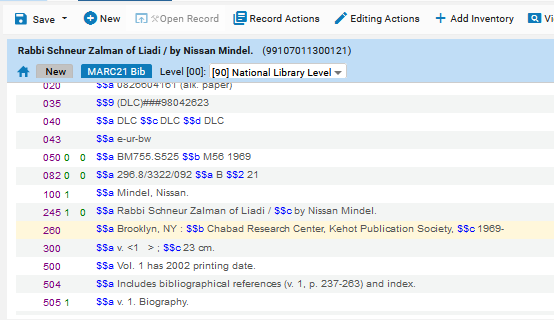 22
Search Resources not from within the metadata editor
The record is now part of the repository
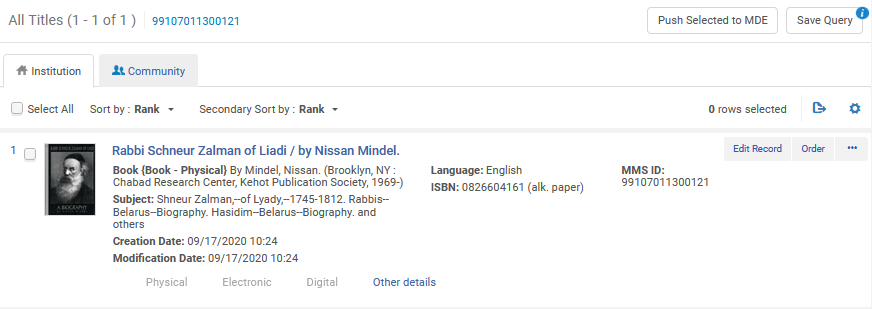 23
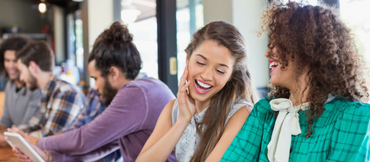 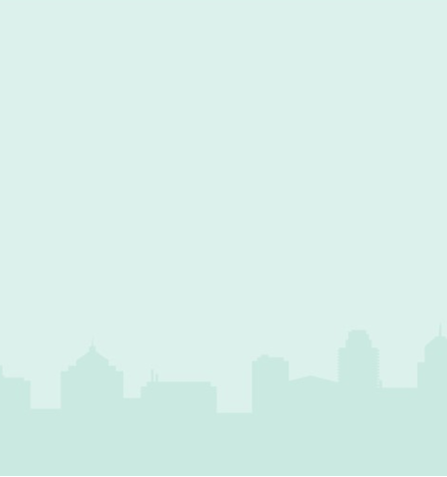 Search Resources from within the metadata editor
24
Search Resources from within the metadata editor
It is also possible to search resources from within the metadata editor with a record in editing mode.
When this happens the search screen for the search profile is automatically filled in with information from the record which is being edited.
This way it is easy to find an identical record for the purpose of overlaying or merging with the record being edited.
On the next slide we have title “Alter Rebbe [videorecording] : marking 200 years from The Alter Rebbe's passing : 573-773” open and we search resources
25
Search Resources from within the metadata editor
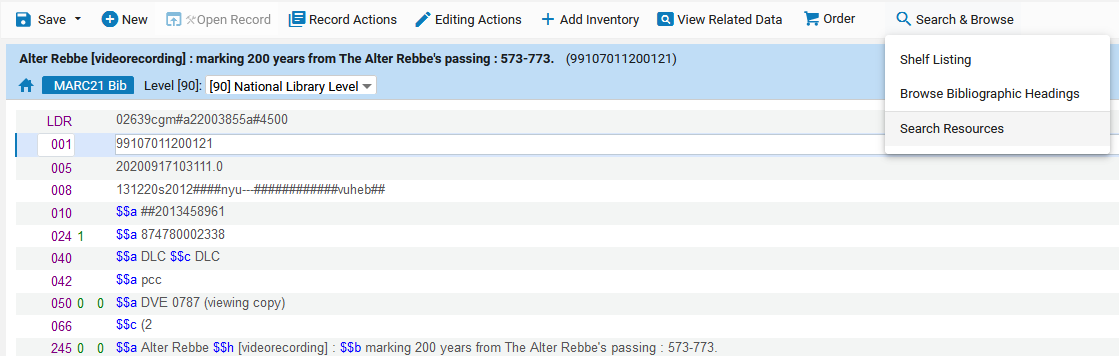 26
Search Resources from within the metadata editor
The record being edited is on the left.  The search screen is on the right. Information from the bibliographic record is automatically filled and can be cleared or selectively deleted.
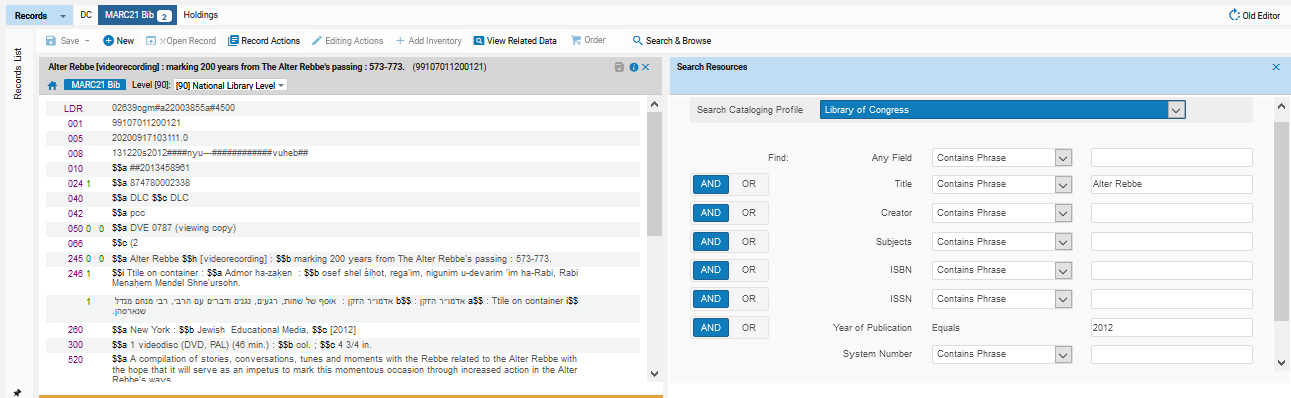 27
Search Resources from within the metadata editor
From the search results the retrieved record can be copied and overlaid (on the record being edited) or copied and merged (with the record being overlaid).
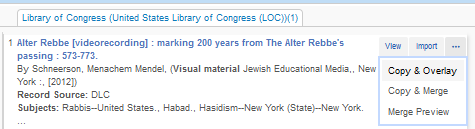 28
Search Resources from within the metadata editor
We chose “copy and overlay” and therefore our record which was being edited has now been replaced with the one retrieved from Library of Congress
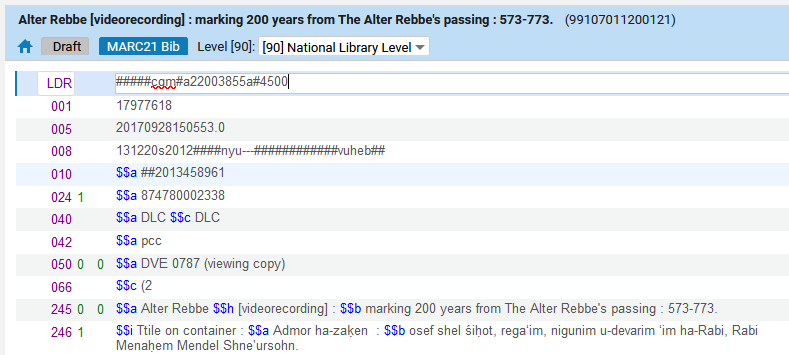 29
xxx@exlibrisgroup.com